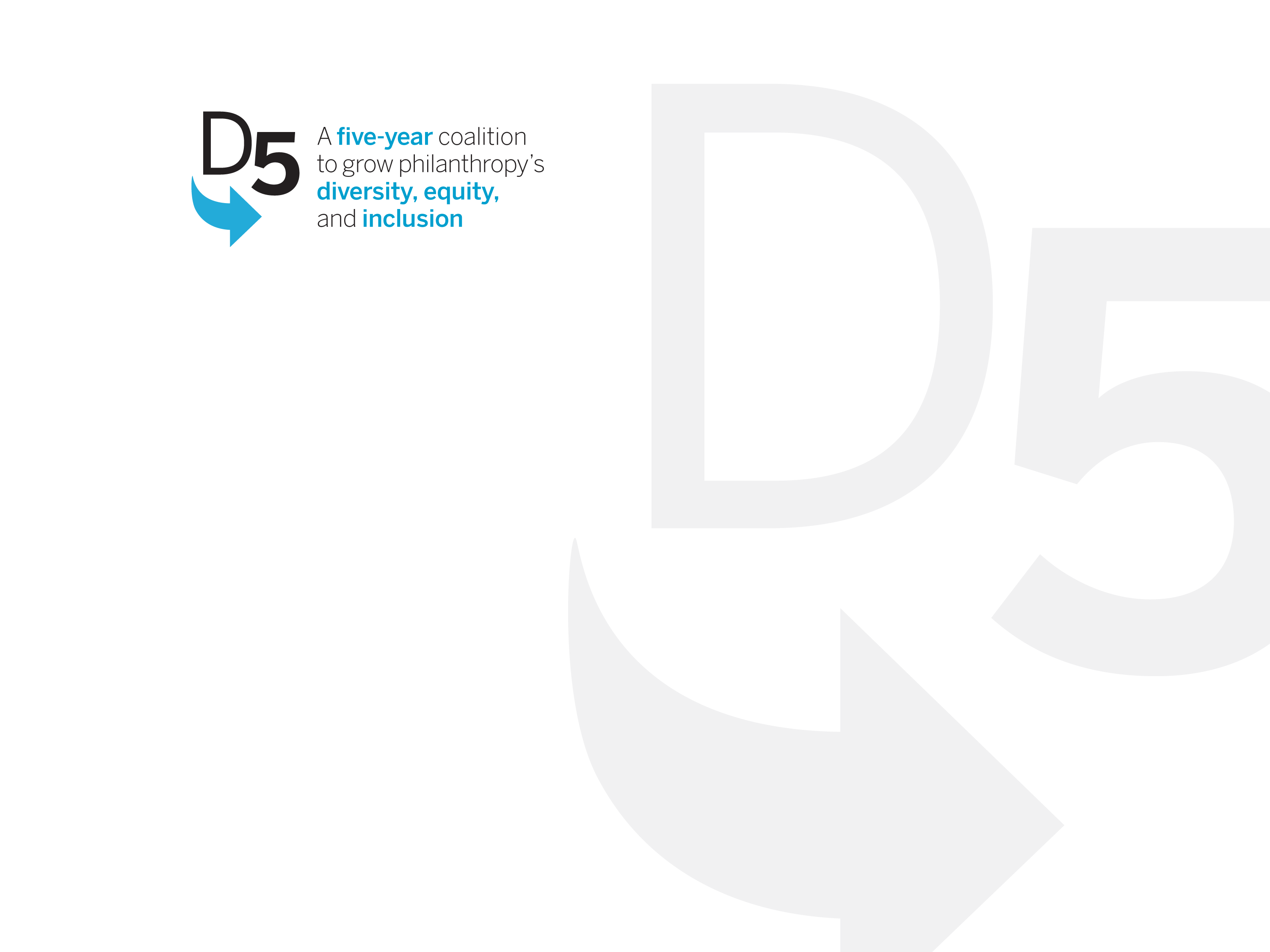 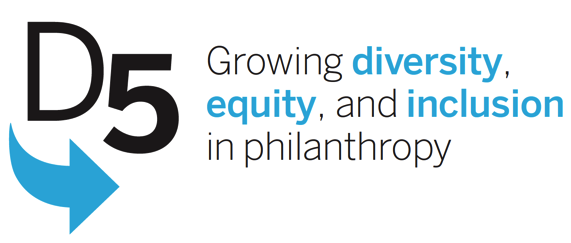 D5: From Coalition to Movement
GEO Collaboration Conference
Houston, TX 2015
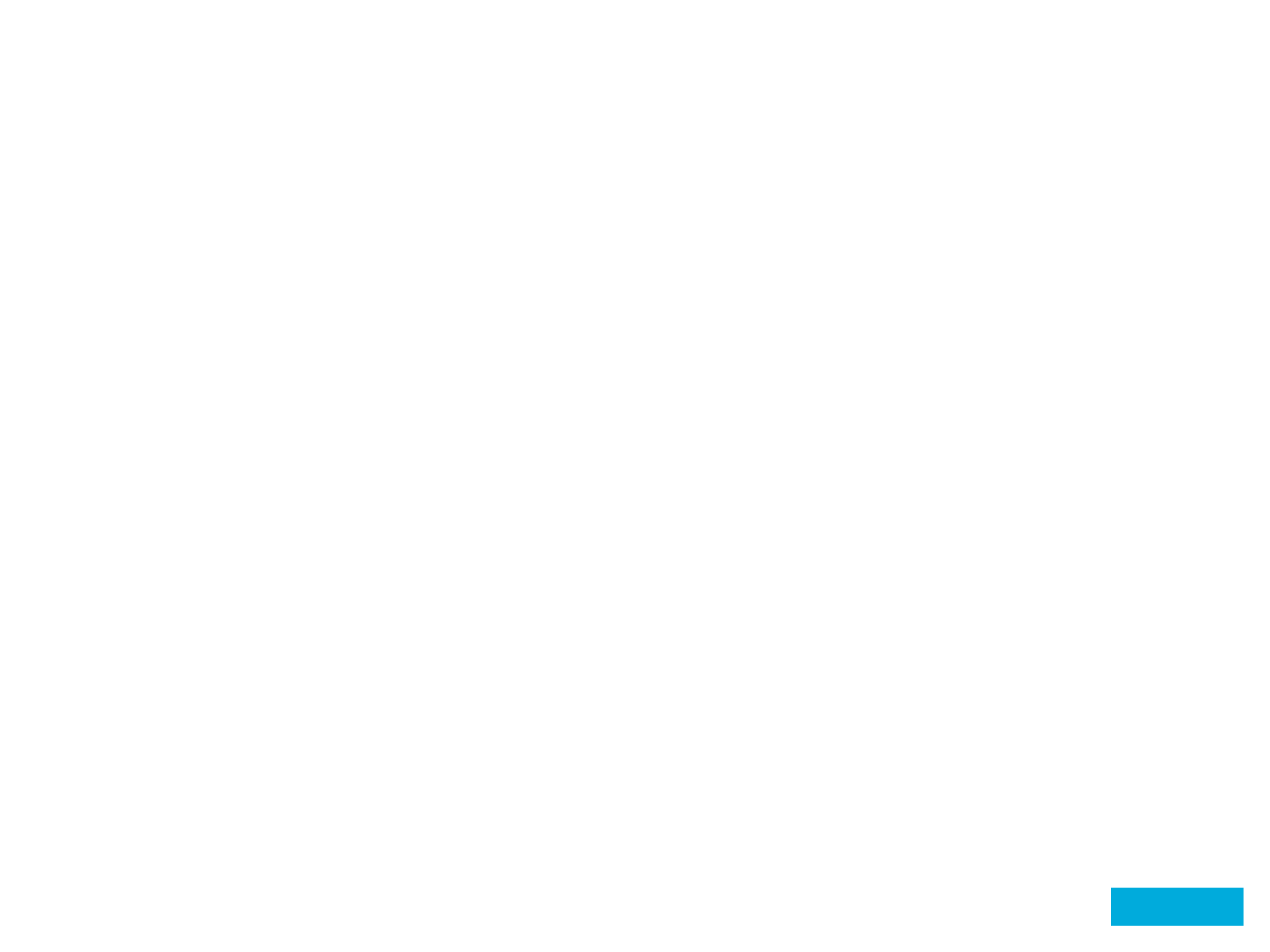 Imagine philanthropy…
achieves lasting impact by drawing on the power of diverse staffs and boards

forges genuine partnerships with diverse communities

increases access to opportunities and resources
for all people.
the vision
Four Big Goals
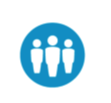 Recruit diverse leaders for foundations—including CEOs, staff, and trustees

Increase funding for diverse communities and ensure that foundations offer all constituencies equal opportunity to access the resources they need

Improve data collection and transparency so we can measure progress

Identify the best actions we can take in our organizations to advance diversity, equity, and inclusion
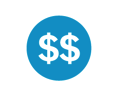 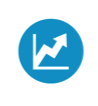 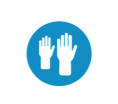 the priorities
[Speaker Notes: Background on D5 and strategy]
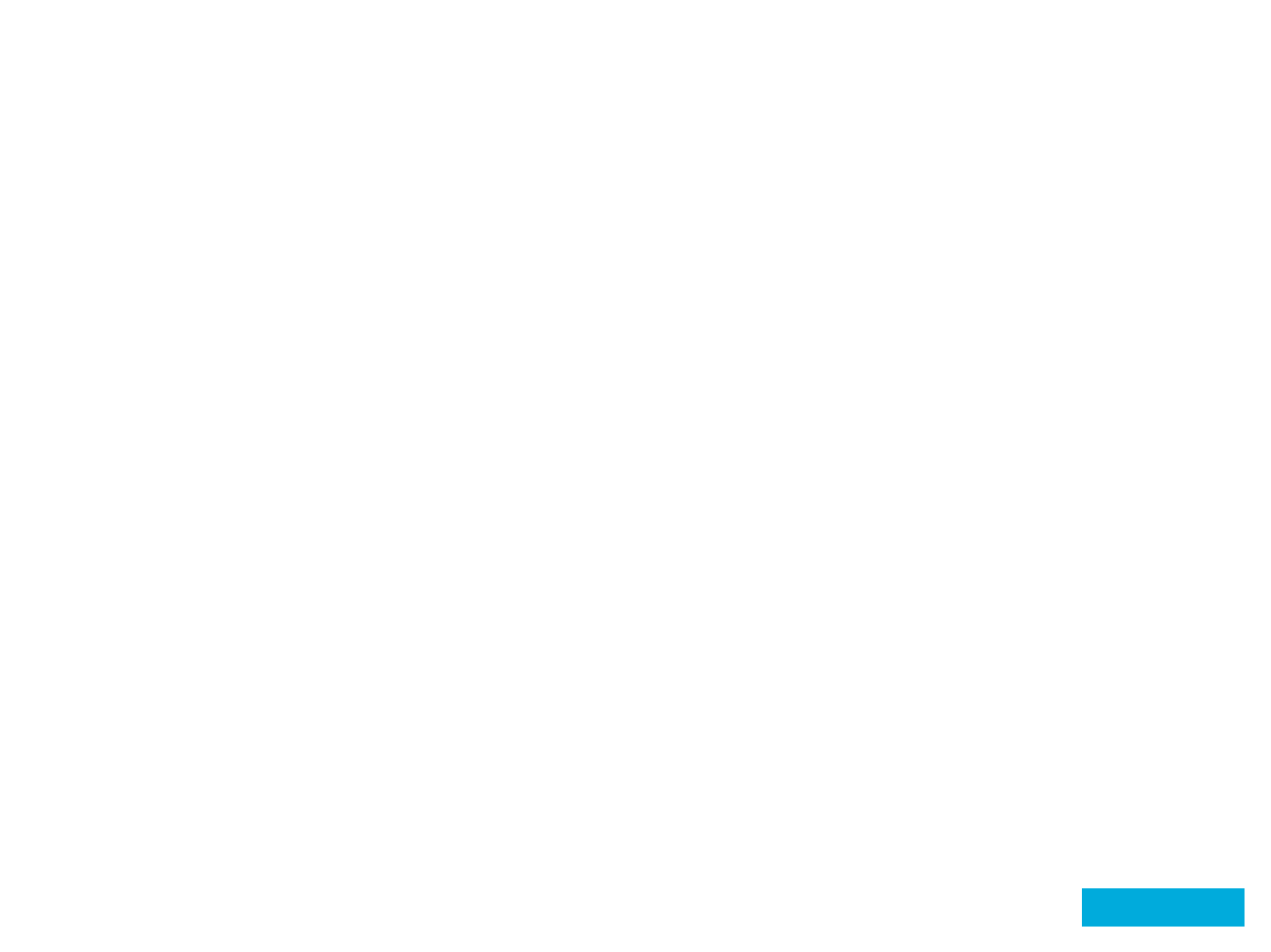 Better Together
D5 Funders
The California Endowment
W.K. Kellogg Foundation
Robert Wood Johnson Foundation
Rockefeller Brothers Fund
David and Lucile Packard Foundation
Rockefeller Foundation
Marguerite Casey Foundation
The Prudential Foundation

Annie E. Casey Foundation
Lloyd A. Fry Foundation
Evelyn and Walter Haas, Jr. Fund
Jessie Smith Noyes Foundation
Rosenberg Foundation
D5 Leadership Team (original)
Paul Bachleitner, Joint Affinity Groups
Carly Hare, Native Americans in Philanthropy
Mae Hong, Rockefeller Philanthropy Advisors
Lawrence McGill, Foundation Center
Ronna Brown, Philanthropy New York
Vicki Rosenberg, Council of MI Foundations
Roger Doughty, Horizons Foundation
Karen Zelemeyer, Funders for LGBTQ Issues
And Growing…
the coalition
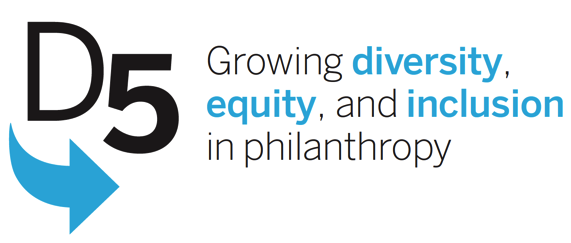 Coalition Partners
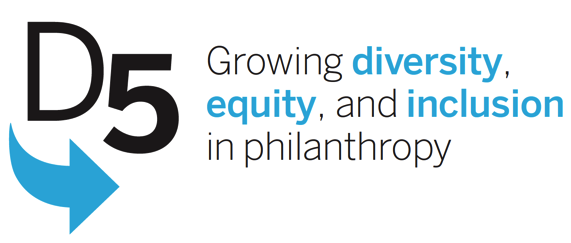 Structure as Envisioned by Funders
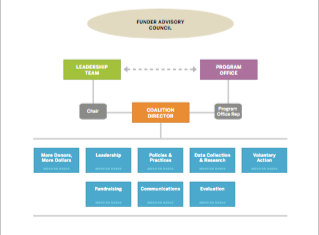 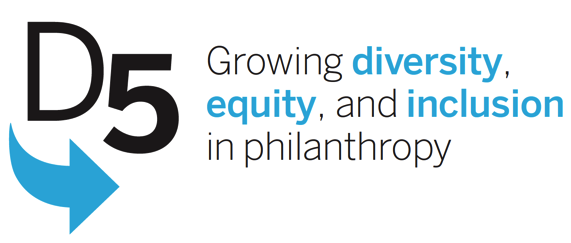 Structure as Envisioned by Partners
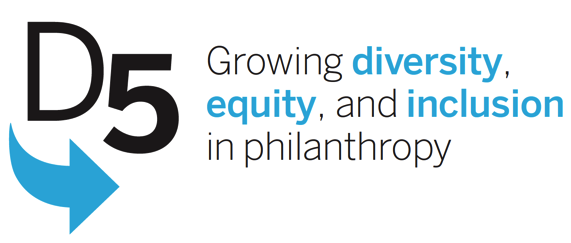 New Structure(representation)
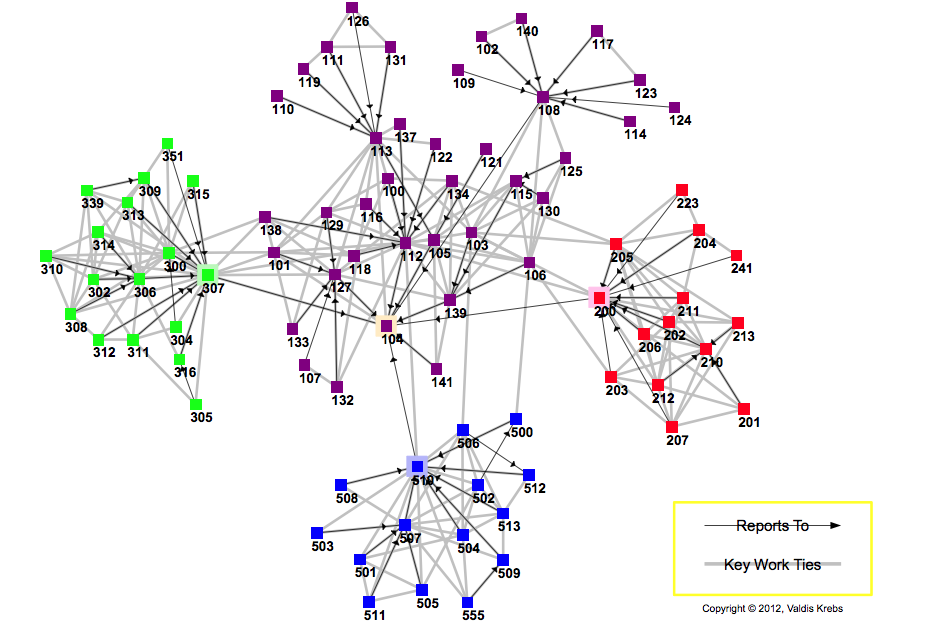 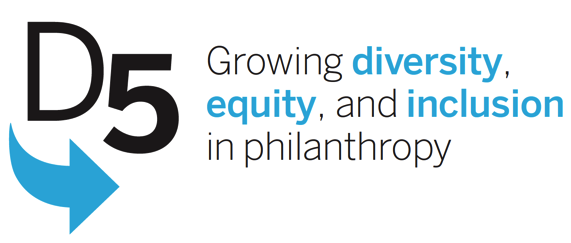 Key Accomplishments
Facilitated the strengthening of field wide data collection system
Provided overarching voice of inclusion and accountability that broadened the range and number of philanthropic institutions engaging these issues
Provided field with a strategic communications framework for effective messaging to targeted audiences
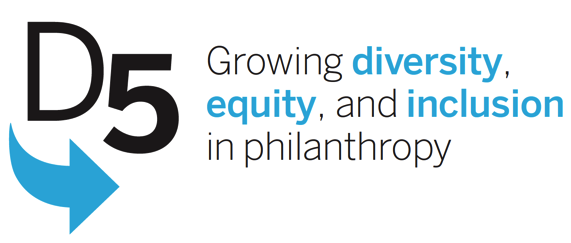 Key Learnings/Lessons
To ensure that the best practices of collaborative work outlined in GEO’s “Building Collaboration from the Inside Out:’ can be operational, collaborative funders of collaborative efforts should ensure:
Establish clear lines of accountability
Establish feasibility of goals/outcomes
Ensure clarity on distribution of resources 
Address conflicts of interests with respect to oversight and execution
Anticipate the need for flexibility on strategy and approach
Ensure that process/structure does not impede impact
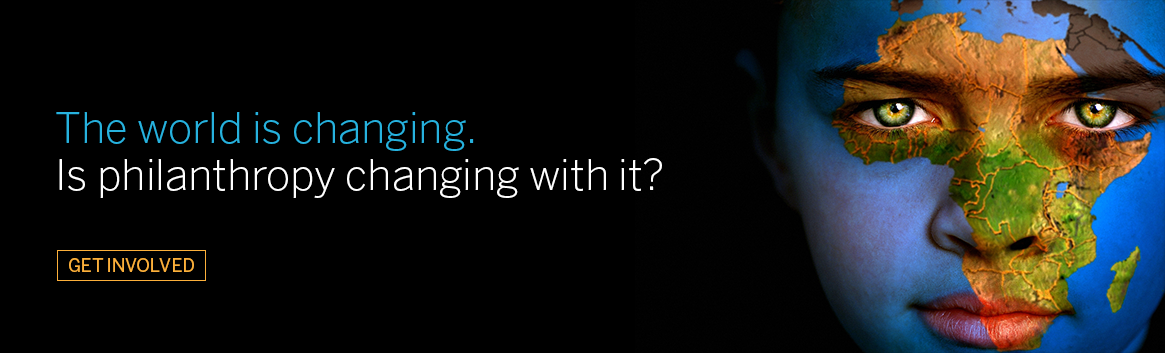 [Speaker Notes: Summary and conclusion

This is no longer optional or ancillary
Philanthropy across the board must strengthen its ability to effectively engage diverse communities if they are to be relevant, effective and sustainable
Increasing inequity and huge pots of resources will continue to come under scrutiny; must be prepared to speak to its relevance]